راهنمای تهیه ارائه جلسه دفاع  رشد  مقدماتی
مركز رشد پارک علم و فناوری دانشگاه فردوسی مشهد
راهنمای اولیه
نحوه ارائه مطالب در اسلایدها:
*استفاده از تصاویر، فیلم و جلوه های بصری به جای متن های طولانی توصیه می شود.
*امکان تغییر ظاهری اسلایدها وجود دارد، قالب حاضر صرفا جهت رعایت محتوا و ترتیب ارائه مطالب می باشد
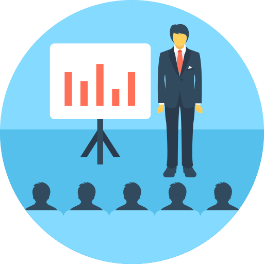 زمان ارائه : 15 دقیقه
شامل 8 دقیقه معرفی ایده محوری و تیم کاری
          7 دقیقه مطالعات بازار و مباحث مالی
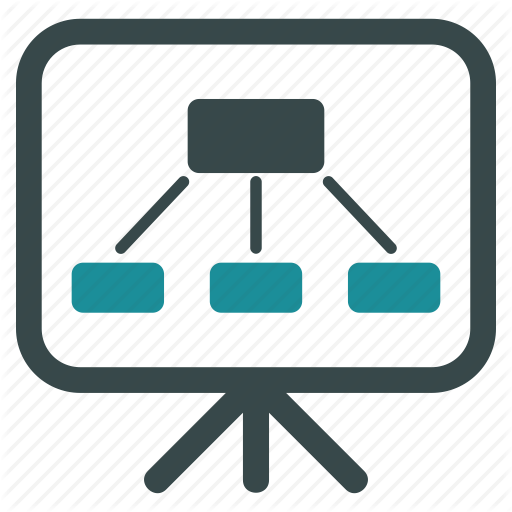 تعداد اسلایدها : 
15 الی 20 اسلاید
لطفا در پایان اسلایدها ذکر کنید که چرا پارک علم و فناوری دانشگاه فردوسی مشهد و چرا مرکز رشد این پارک را انتخاب کرده اید.
معرفی ايده محوری
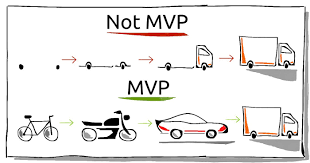 توضيح ايده محورى و MVP  محصول (حداقل نمونه قابل ارائه) 
تبيين نوآورى فناورانه طرح (حتما ذکر شود)
ويژگي ها، مزايا، نقاط قوت و ضعف 
امكان سنجى طرح به لحاظ فنى-تخصصى 
تاییدیه ها، استانداردها و مجوزهای محصول
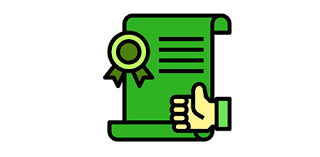 مشخصات فنی طرح (روش توليد محصول یا ارائه خدمت)
مشخصات فنی محصول و استاندارهای الزامی آن

نحوه دسترسی به تجهیزات –مواد اولیه مورد نیاز

فرایند تولید (کالا یا خدمات)
معرفي تيم کاري
بيان صلاحيت علمى-فنى گروه و مراحل طى شده در خصوص پيشبرد ايده محورى (با ارايه مستندات كافى)
پروژه هاي مشابه انجام شده اعضا (تجربه کاری)
معرفي بازار
بررسی بازار محصول طرح
عرضه
بررسی تولید داخل محصول در 5 سال گذشته
بررسی طرح های تولیدی در دست اجرا
بررسی واردات محصول در 5 سال گذشته
بررسی صادرات محصول در سال های گذشته
تقاضا
پیش بینی تقاضای آتی بر اساس الگوی مصرف سال های گذشته (واردات، تولید داخل و ...)
مقایسه عرضه (تولید، واردات، طرح های بالقوه) و تقاضاهای آتی و تعیین: (میزان نیاز به تولیدات جدید، ظرفیت باقیمانده)
تعیین سهم قابل کسب از بازار(برنامه تولید حداقل 5 ساله) با تحلیل قابلیت رقابت و توانمندی شرکت در کسب آن
روش های بازاریابی
معرفي رقباي داخلي و خارجي
مقایسه محصول طرح با محصولات مشابه یا جایگزین ( تمایزهای فنی، کاربردی و...)
مقایسه فناوری تولید با روش های موجود و آتی (وضعیت توسعه فناوری): ضروری است در این بخش به بررسی دانش فنی و تکنولوژی های مختلف تولید و انتخاب تکنولوژی مورد نظر (کلیات روش تولید، نمودار کلی گردش مواد و نحوه کنترل کیفی)، منحنی عمر مفید تکنولوژی تولید و محصول نیز پرداخته شود.
مقایسه قيمت: جدول مقایسه ای قیمت و مشخصات فنی محصول طرح با انواع محصولات مشابه و جایگزین ارائه گردد.

آمار و ارقام ذکر گردد
مالی
رویکرد قیمت گذاری
قيمت تمام شده
قيمت فروش
ميزان سرمايه مورد نياز به تفکيک ذکر گردد و نحوه تامین آن
توسعه محصول
مدل توسعه محصول

مثال نمونه محصول های بعدی